CRISP Reporting Services
All HEZ Zone Meeting
May 11th, 2015
CRISP Services Overview
Patient Privacy
Patient Privacy policies are foundational to Health Information Exchange
CRISP operates under a combination of:
Federal laws – HIPAA, 42 CFR Part 2
State laws and regulations – CMRA, MHCC Regulations 
Stakeholder agreements – Participation Agreement
Data use agreements – HSCRC, MHBE, DHMH
All participating organizations are required to
Update their HIPAA Notice of Privacy Practices to include a paragraph on their participation with CRISP
Make CRISP brochures and opt-out forms available at intake areas.
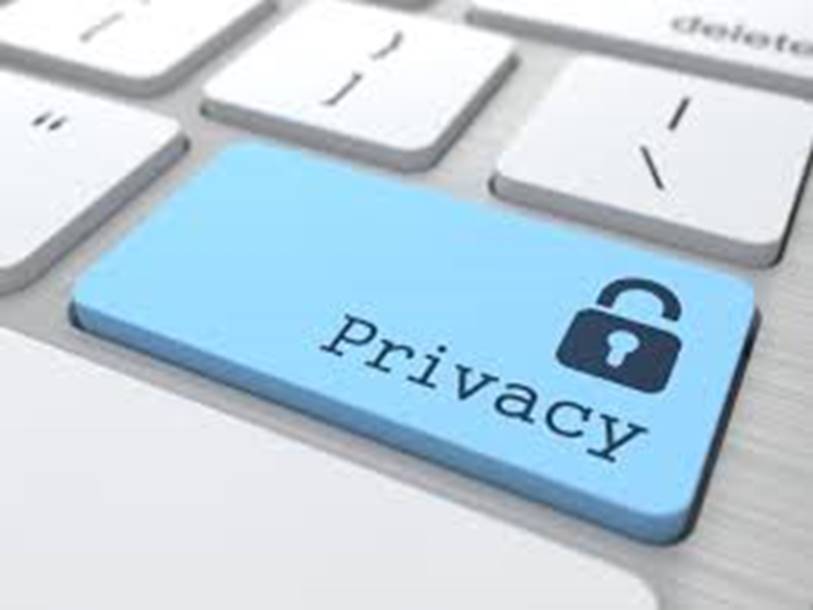 Patients who do not want to participate must opt-out, by contacting CRISP by phone, online, or by mail.
Patients have the right to contact CRISP and ask                                                     for a list of users who have accessed their                                                         information.
Participation Agreements
Permitted Purposes
For Treatment
For a Public Purpose and Required or Permitted by law
When permitted, use case approval required
For Operations limited to Care Coordination, Quality Improvement and Quality Assessment
Use cases required committee approval
Statewide Patient Identity Management
The Challenge: 
Accurately and consistently linking identities across multiple facilities to create a single view of a patient.

A near-zero tolerance of a false positive match rate with a low tolerance of a false negative match rate.
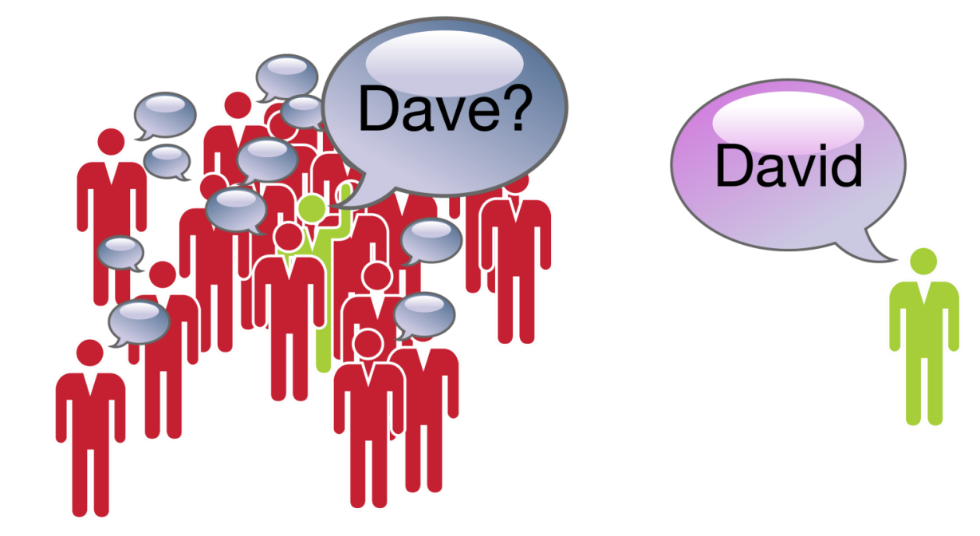 Effective Master Patient Indexing is a foundational concept to any population / community level analysis or high-utilizer analysis.
Query Portal
The query portal allows credentialed users to search the HIE for clinical data.

Users can search for patients using last name/DOB or the medical record number from your practice or a hospital.

The initial query returns information from the past 6 months and present the user to query data as far back as June of 2012 (depending on when a given data sending went live).

While a great tool, there are workflow challenges.

There are currently roughly 100,000 queries per month.
Types of data available:
Patient demographics
Lab results
Radiology reports
PDMP Meds Data
Discharge summaries
History and physicals
Operative notes
Consults
6
Encounter Notification Service
CRISP currently receives information pertaining to ER visits and inpatient admissions in real-time:
All Maryland hospitals
Most D.C. hospitals
All Delaware hospitals
Coming Soon: Philadelphia Area hospitals

Through ENS, CRISP has the ability to communicate this information, in the form of real time hospitalization alerts to PCPs, care coordinators, and others responsible for patient care.

We are current routing over 500,000 notifications per month.

Roughly 20 hospitals are “auto-subscribing” so they can be alerted when one of their past discharges is being readmitted within 30 days.

Past ER visit and past IP visit counts (for a given time range) will be included in the alerts beginning next month.
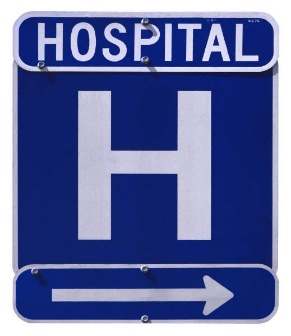 7
CRISP Key Performance Indicators
[Speaker Notes: “Active Clinician user accounts” includes Physicians, Dentists, NPs, Clinical Pharmacists, Pharmacists]
Population Health Utility
Joining Real-Time Data with Comprehensive and Structured Hospital Data
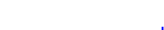 HSCRC Case Mix Data
Super-Utilization Analysis in Tableau
Pre / Post Intervention Analysis
Chronic Conditions by County
Chronic Condition Prevalance
Thank you!
Scott Afzal
scott@ainq.com
Program Director, CRISP
Partner, Ai